Infectious agents and cancer
Viruses
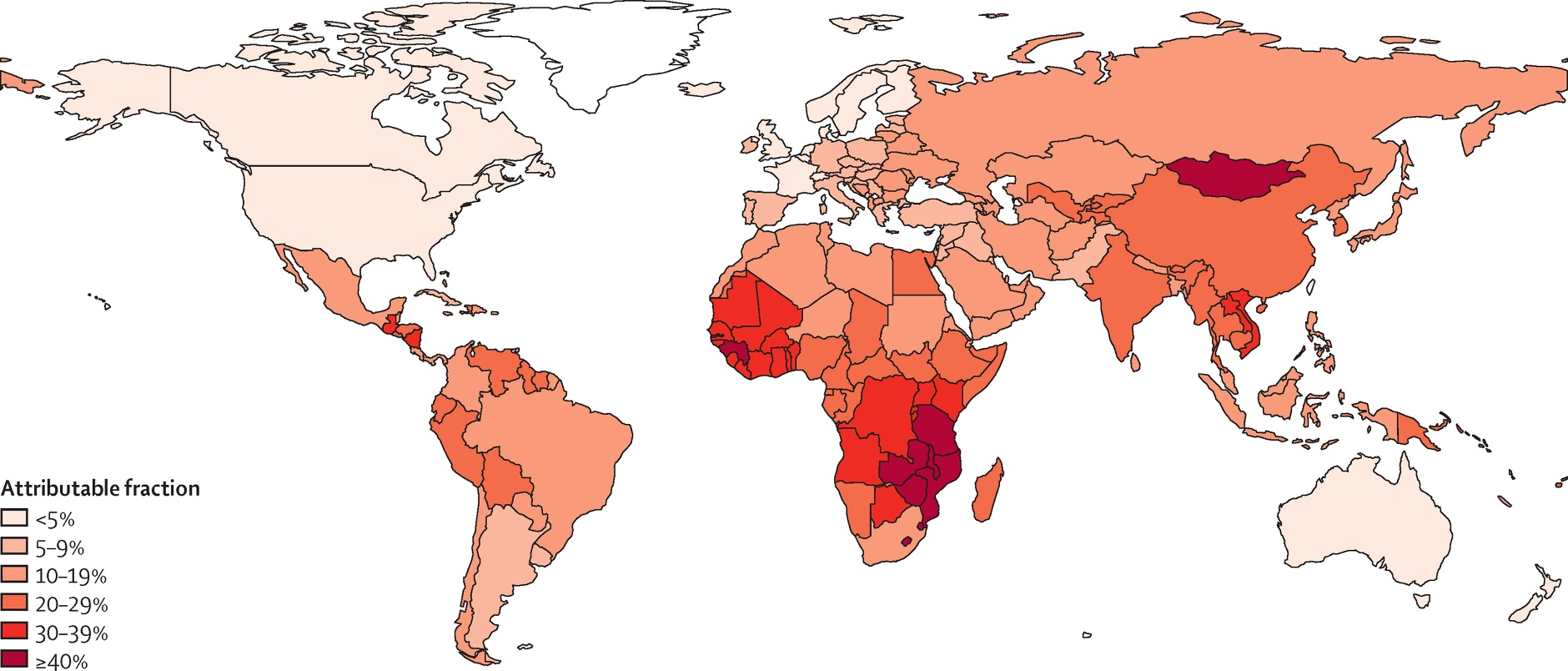 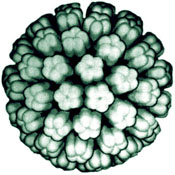 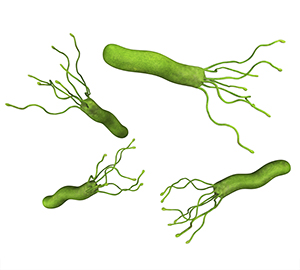 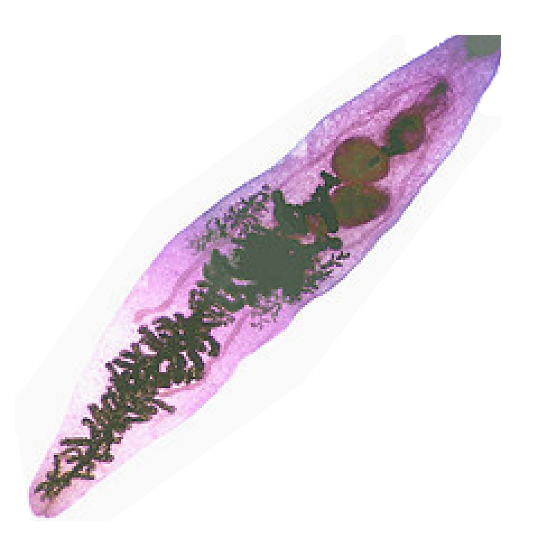 Bacteria
Parasites
Professor Kevin Gaston
Kevin.Gaston@Nottingham.ac.uk
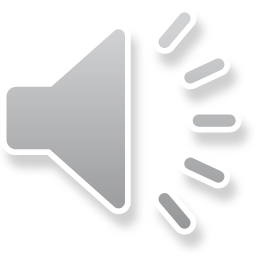 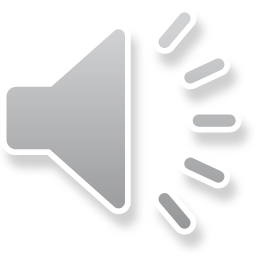 Figure 1
Cancer cases attributable to infectious agents
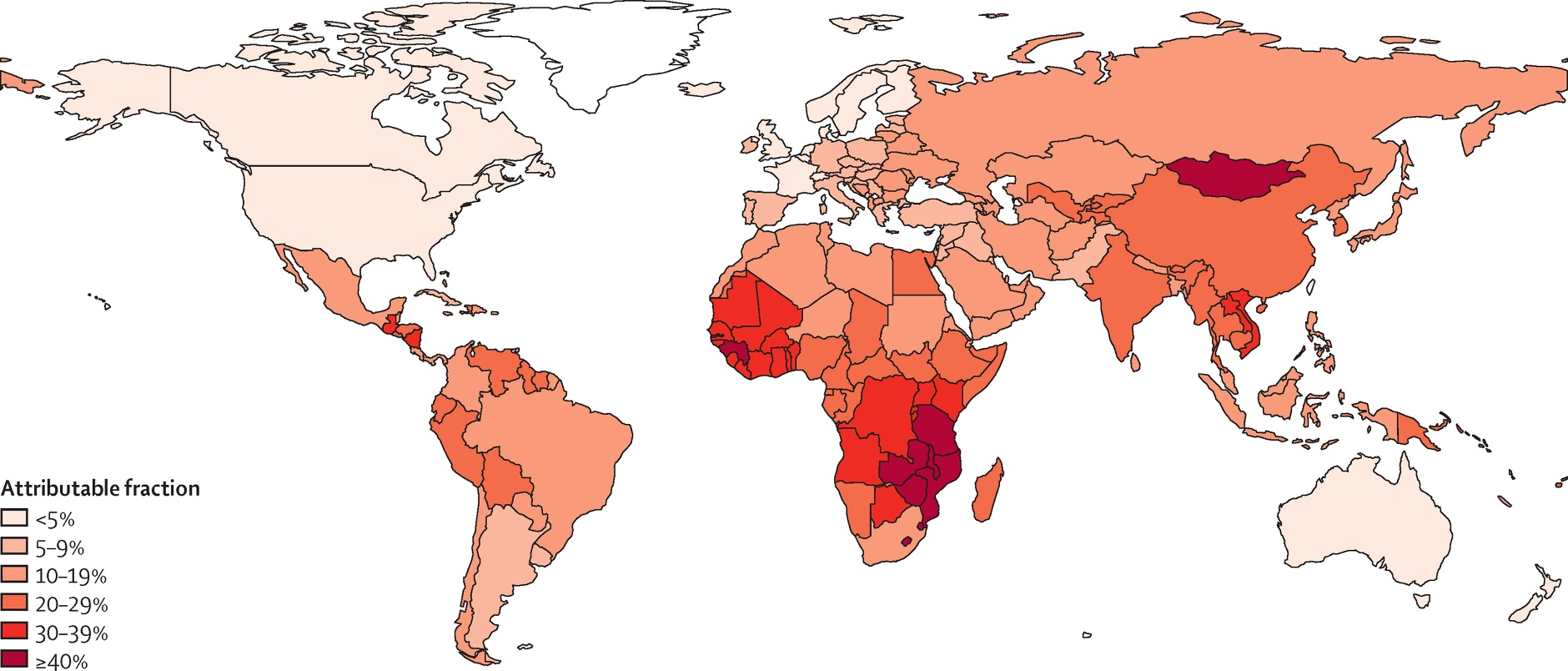 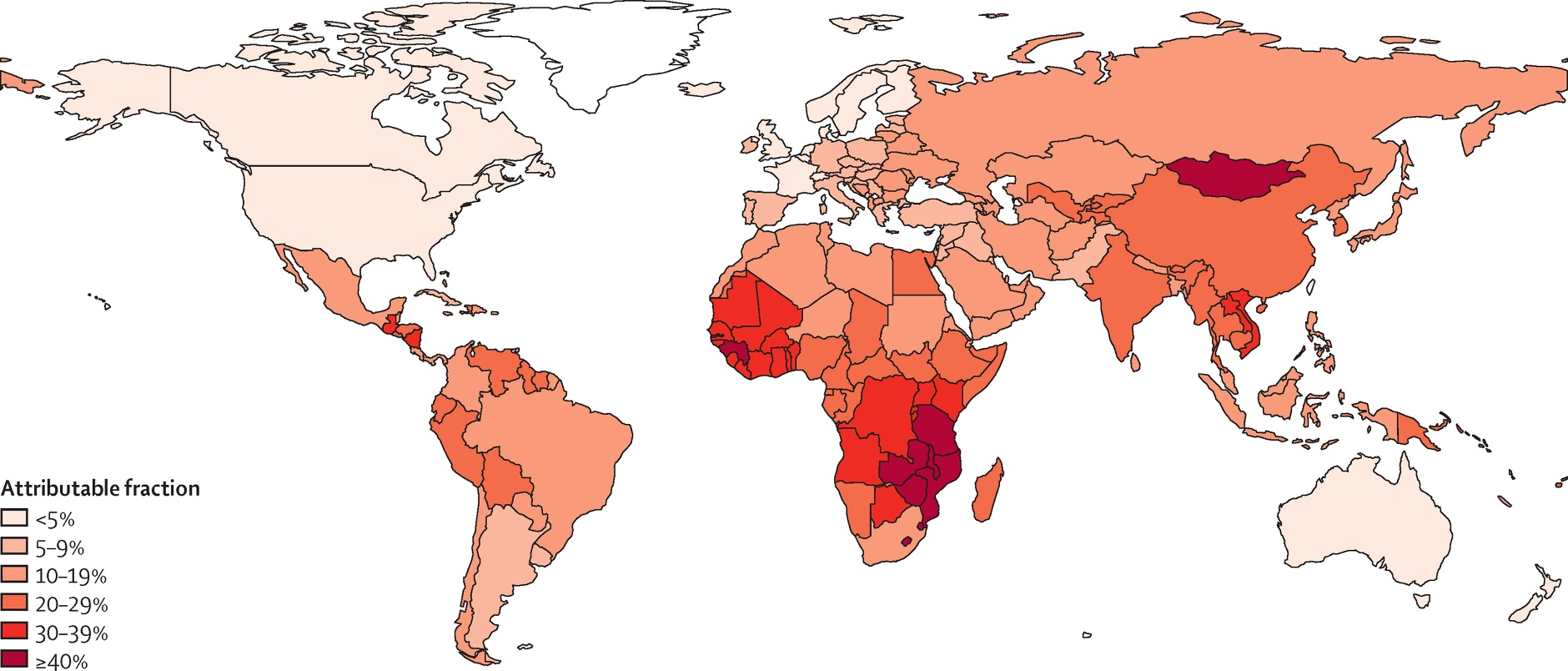 The attributable fraction for a population is the proportion of incidents that are attributable to the risk factor.
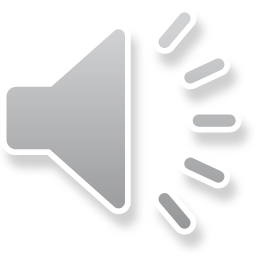 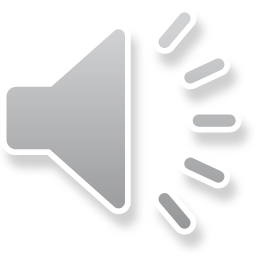 Plummer et al Lancet Global Health (2016) 4: e609.
[Speaker Notes: Attributable fraction of cancer related to infection, 2012]
Figure 3
People in less developed regions are most at risk
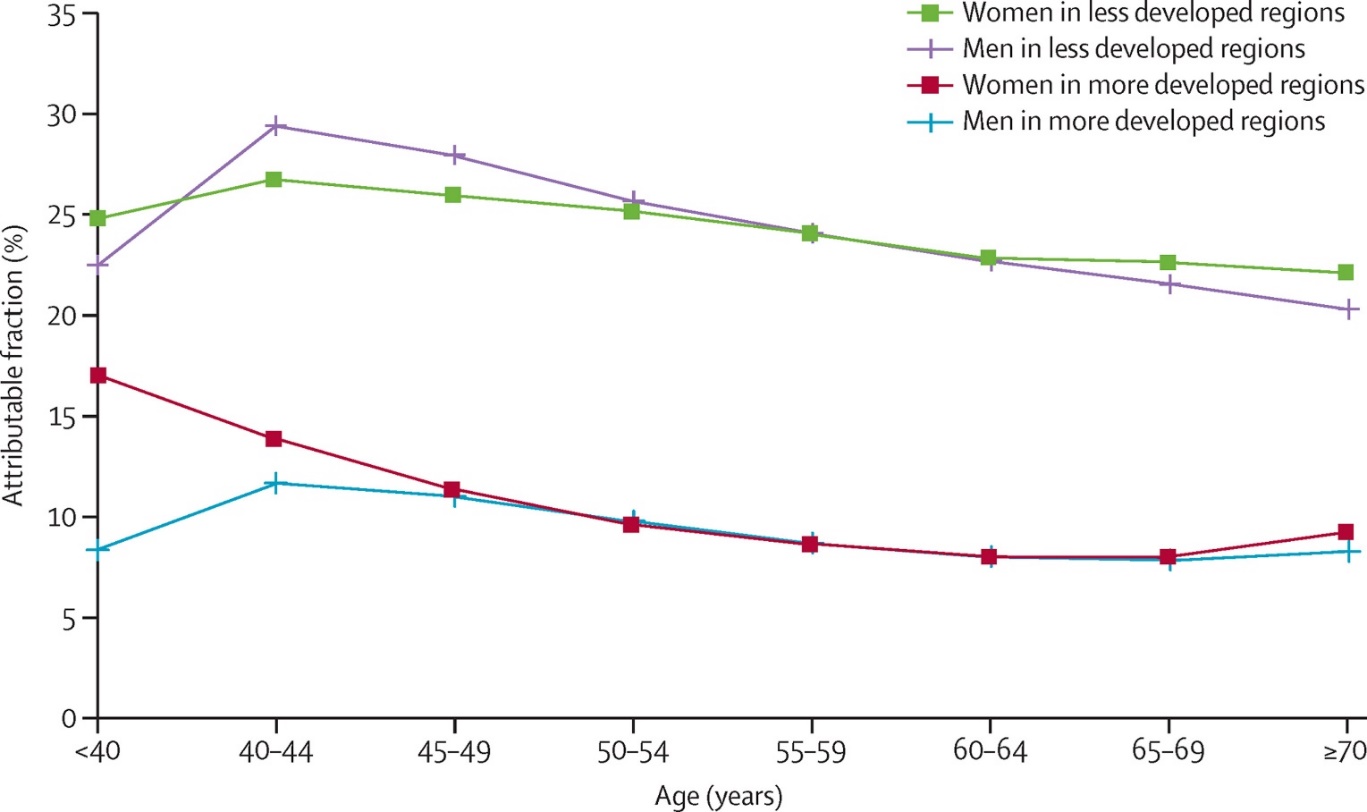 In less developed regions infectious agents account for at least 25% of all cancer cases.

In more developed regions infectious agents account for at least 10% of all cancer cases.
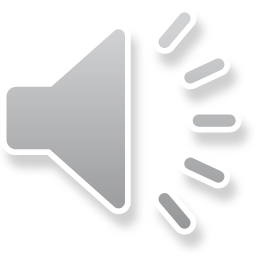 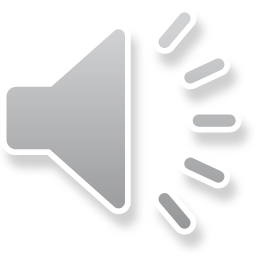 The Lancet Global Health 2016 4, e609-e616DOI: (10.1016/S2214-109X(16)30143-7)
[Speaker Notes: Proportion of cancer cases in 2012 attributable to infection, by sex, age group, and development status]
Infectious agents account for 2.2 million cases/year
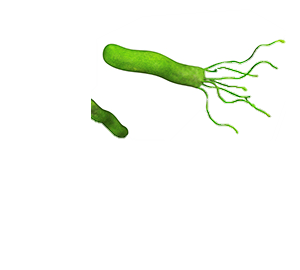 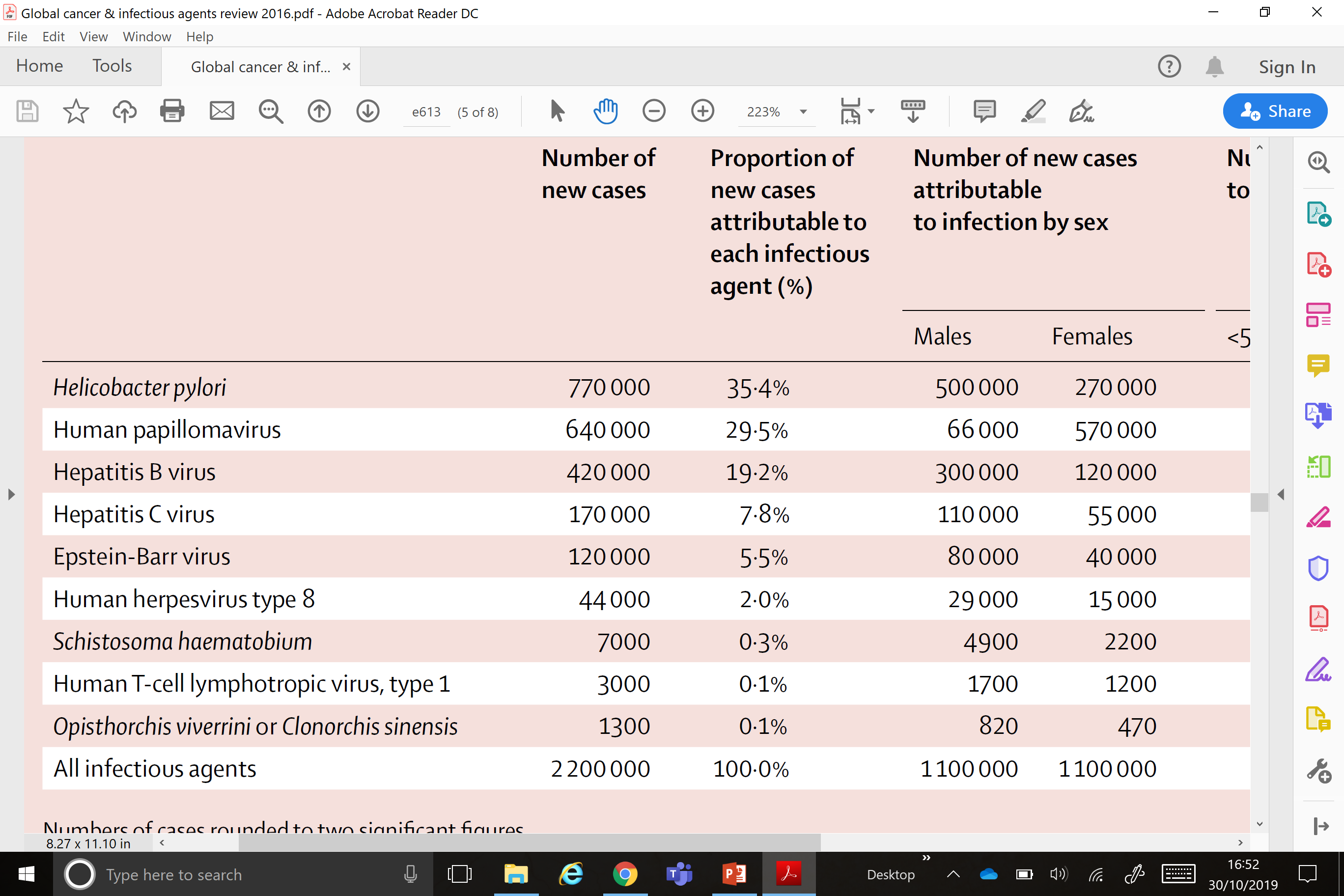 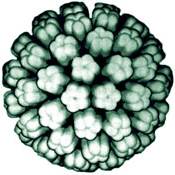 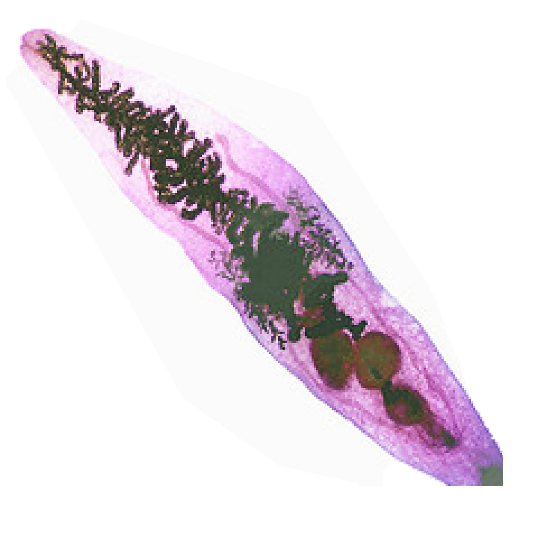 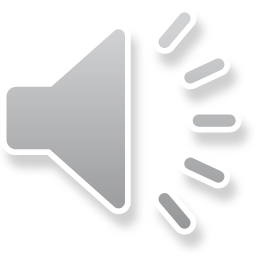 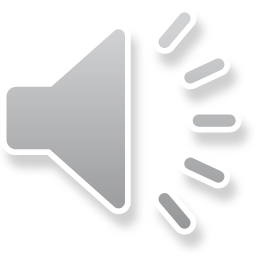 Some types of liver fluke cause bile duct cancer
Number of credits - 20. Semester 2.
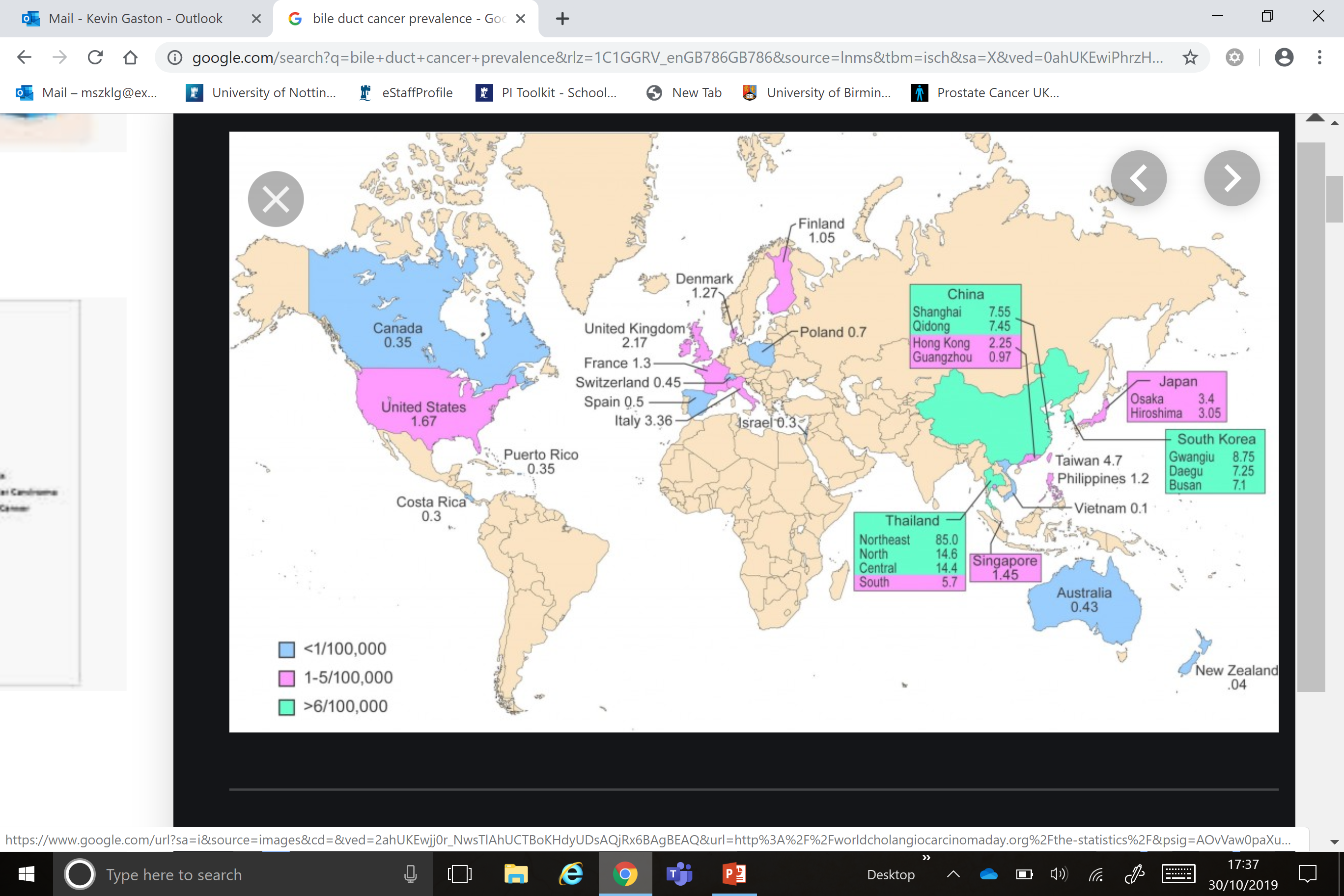 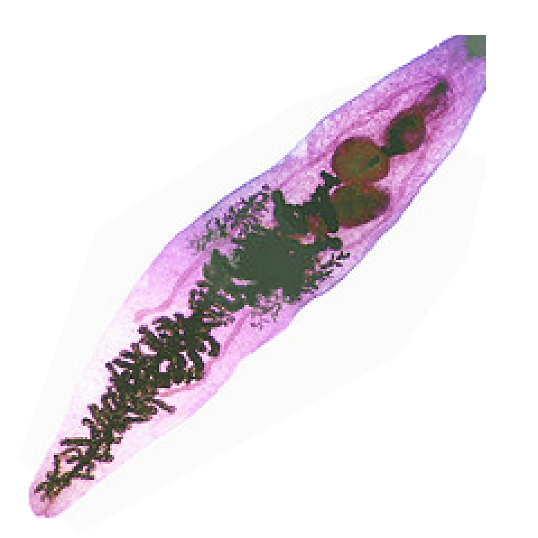 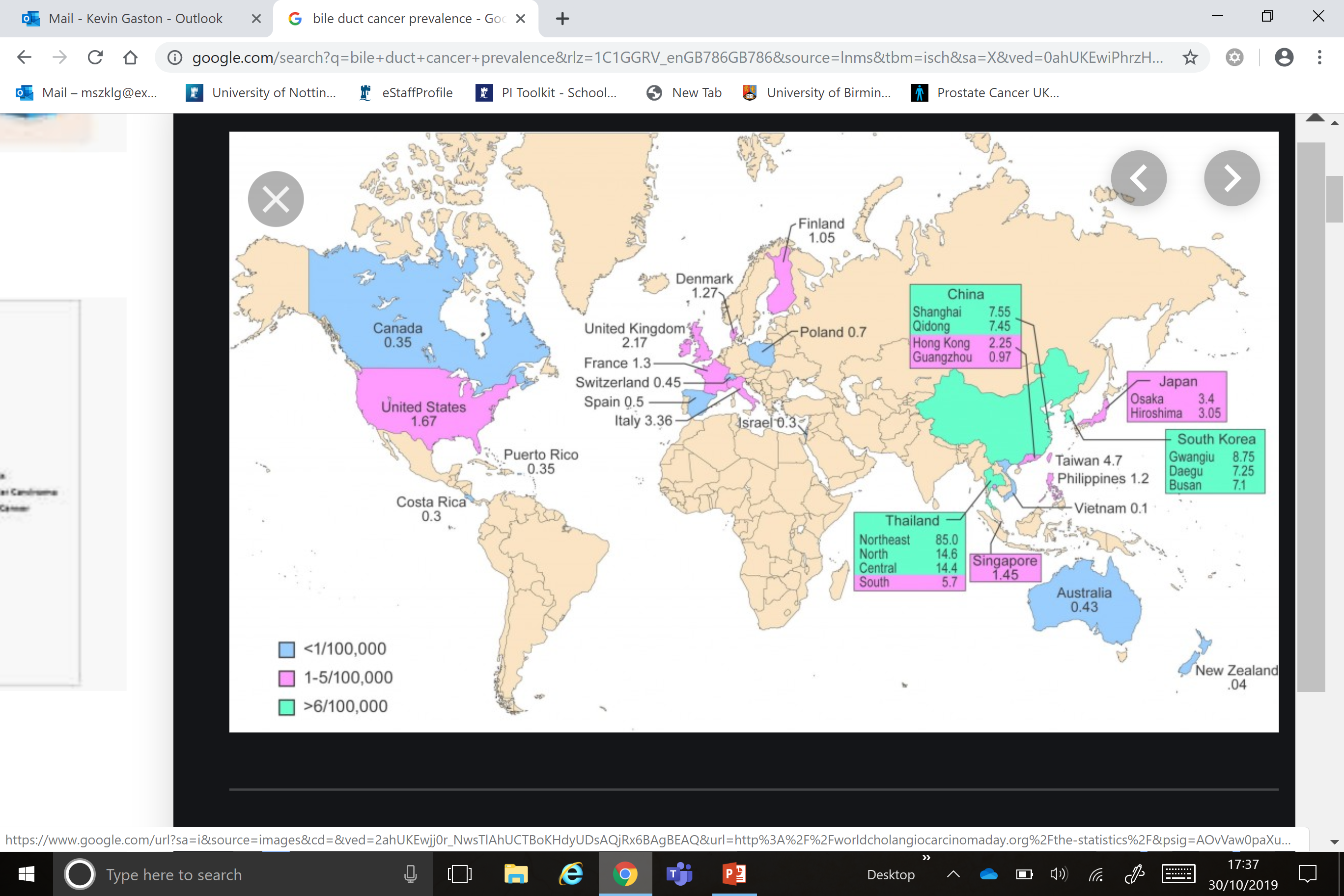 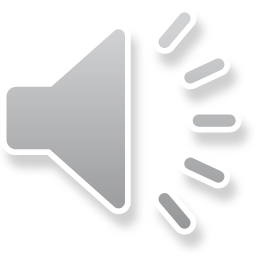 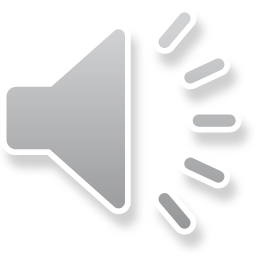 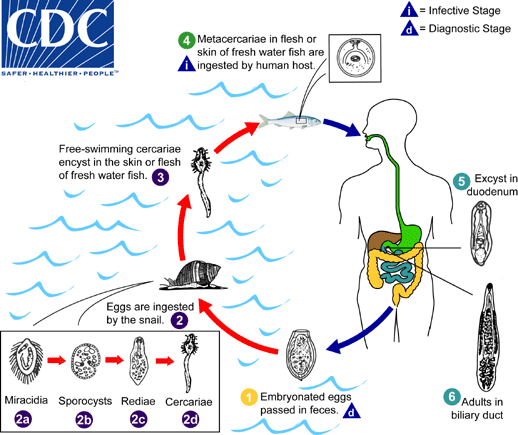 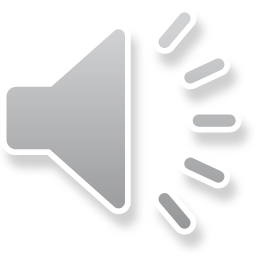 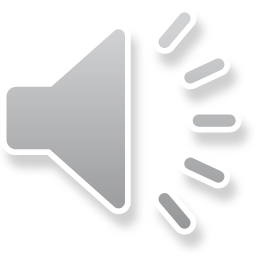 Chronic inflammation drives bile duct cancer
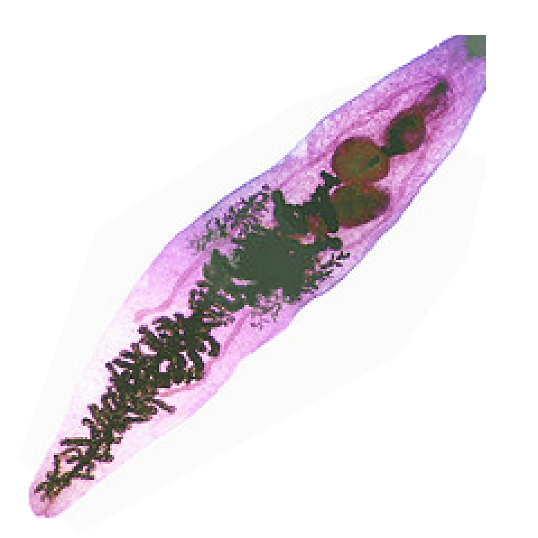 M
Chronic inflammation
Stromal Activation
Progression to invasion
Proliferation/ DNA damage
Mutations e.g. P53, KRAS, PTEN
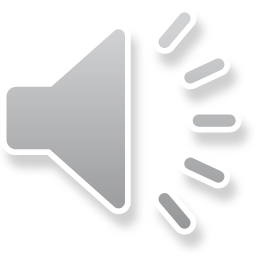 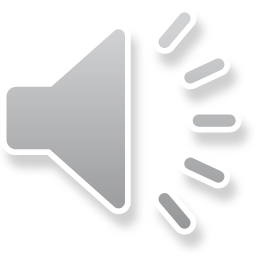 [Speaker Notes: Wnt from macrophages is known to promote CCA
Notch2 and Jagged mutation leads to Agaille syndrome – characterised by loss of bile ducts
In cancer Notch1 2 and 3 are elevated
Notch3 is over expressed in primary CCA and in a mouse model of CCA genetic deletion of Notch 3 
Inhibits the formation of tumours]
Helicobacter pylori causes gastric cancer
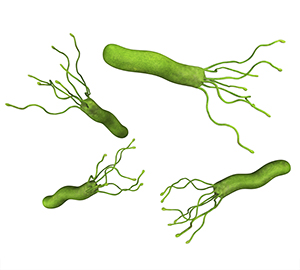 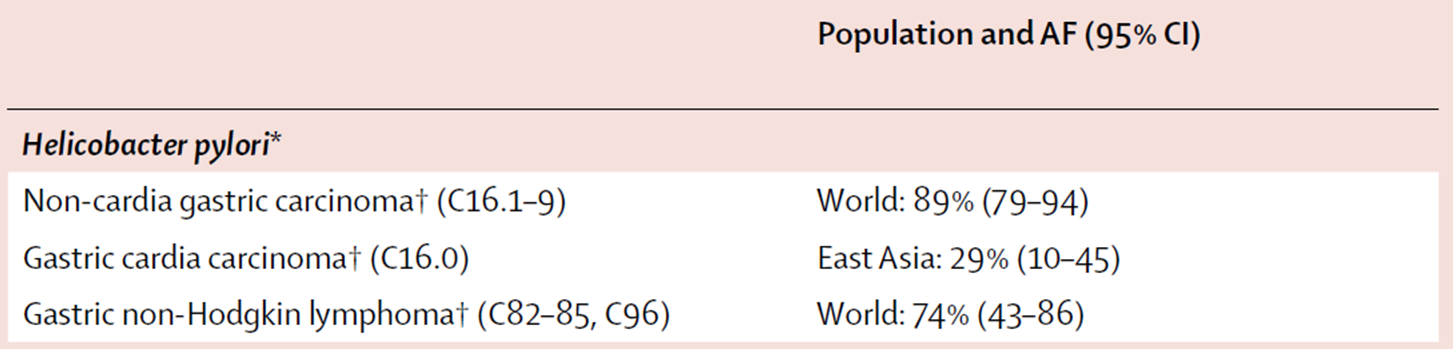 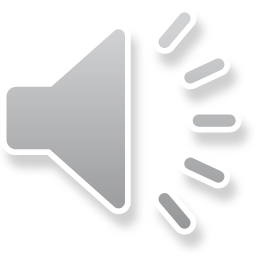 Viruses are also a major cause of cancer
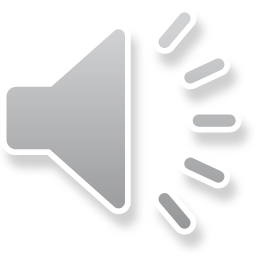 Human papillomaviruses
Virus Type		   		Clinical Association

HPV 1				Plantar warts on feet
HPV 2 and 4			Common wart

HPV 16, 18 and 31		Cervical cancer
			   		Head and neck cancer
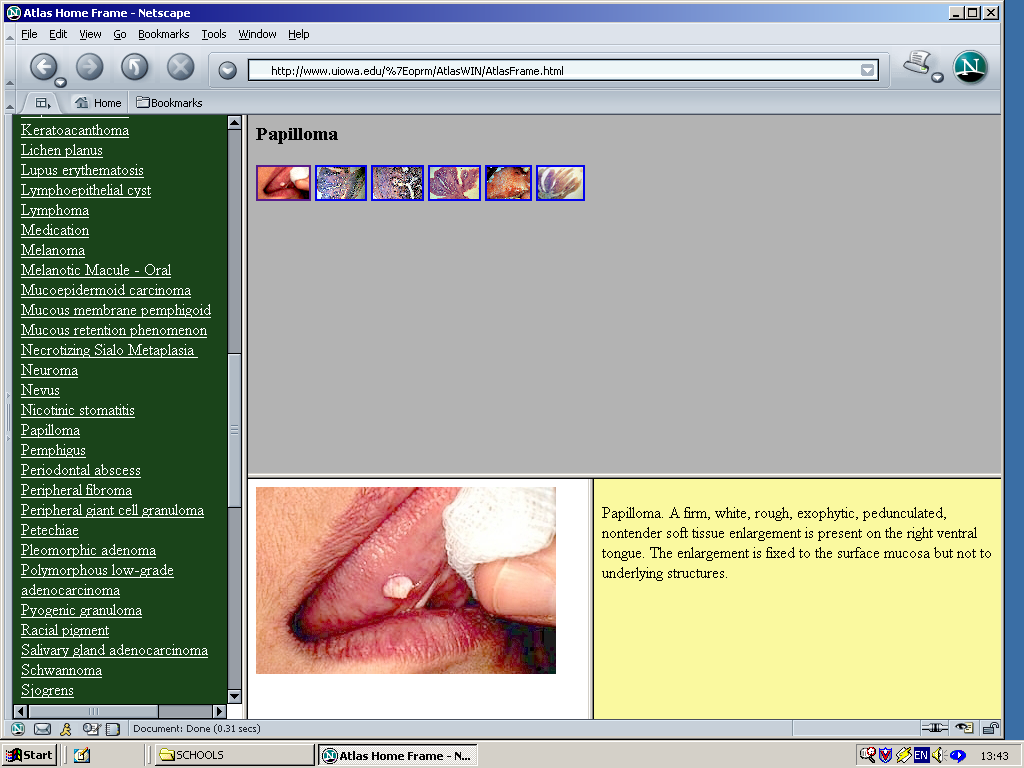 An oral papilloma
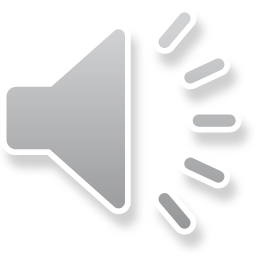 The HPV life cycle
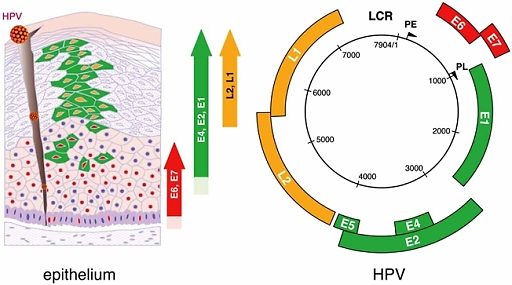 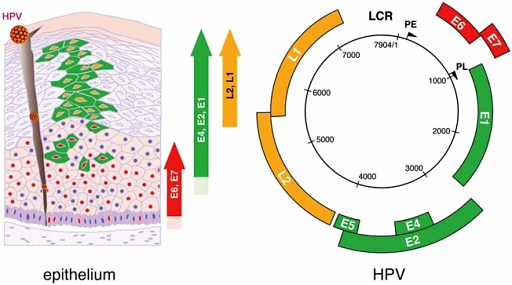 Viral
DNA
The E6  and E7 oncogenes encode viral oncoproteins
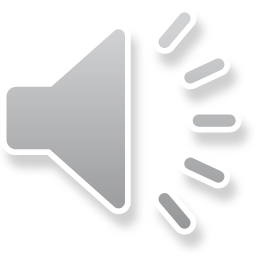 HPV E7 binds to the retinoblastoma protein
Rb is a tumour suppressor protein that controls the cell cycle
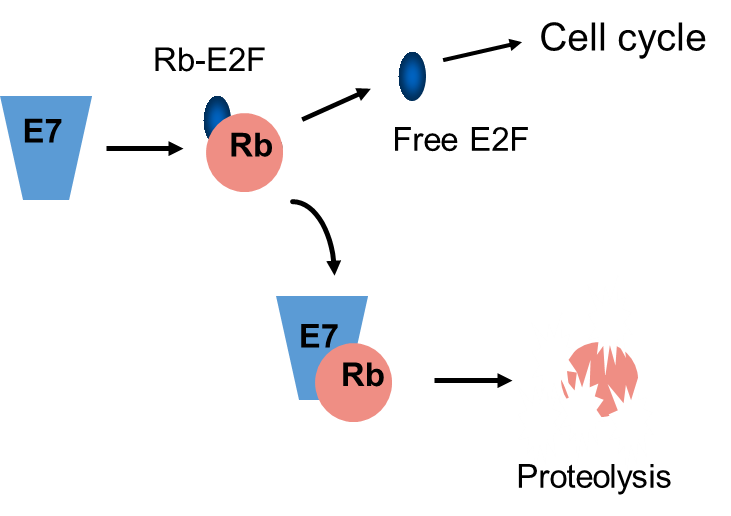 E7 targets Rb for degradation by the proteasome
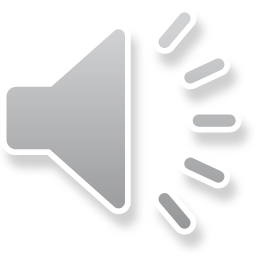 E6 binds to the p53 tumour suppressor protein
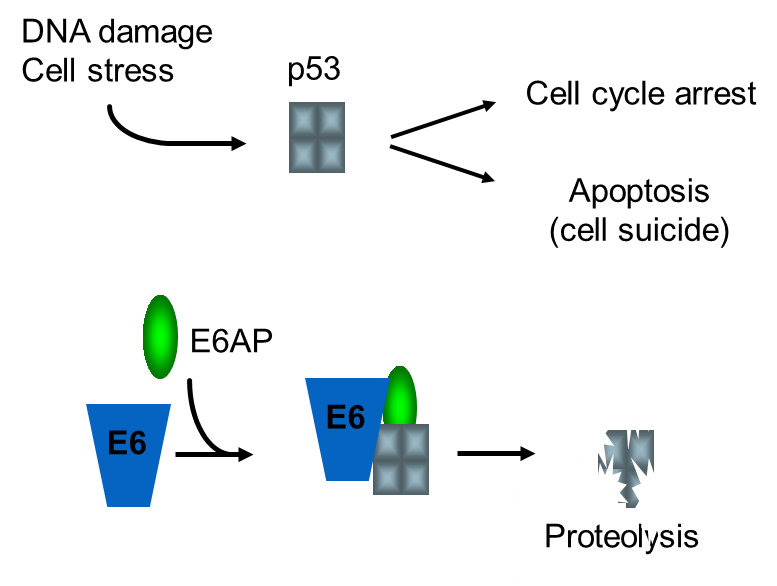 E6 targets p53 for degradation by the proteasome
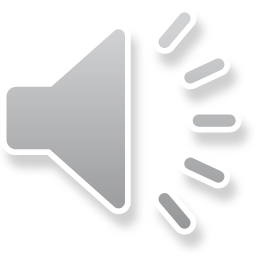 Retroviruses also cause cancer in humans
Virus 	         	Clinical Association

HIV  	 	AIDS
		(Kaposi’s sarcoma)

HTLV-I 	T-cell leukaemia
		
HTLV-II	May be associated with some 	
		T-cell leukaemias


HTLV-l is endemic in Japan and the Caribbean and parts of the United States, Italy, and Africa

Around 3% of infected people develop T-cell leukaemia
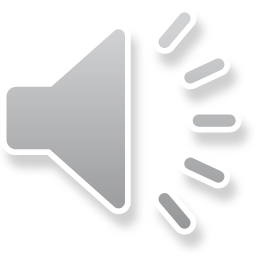 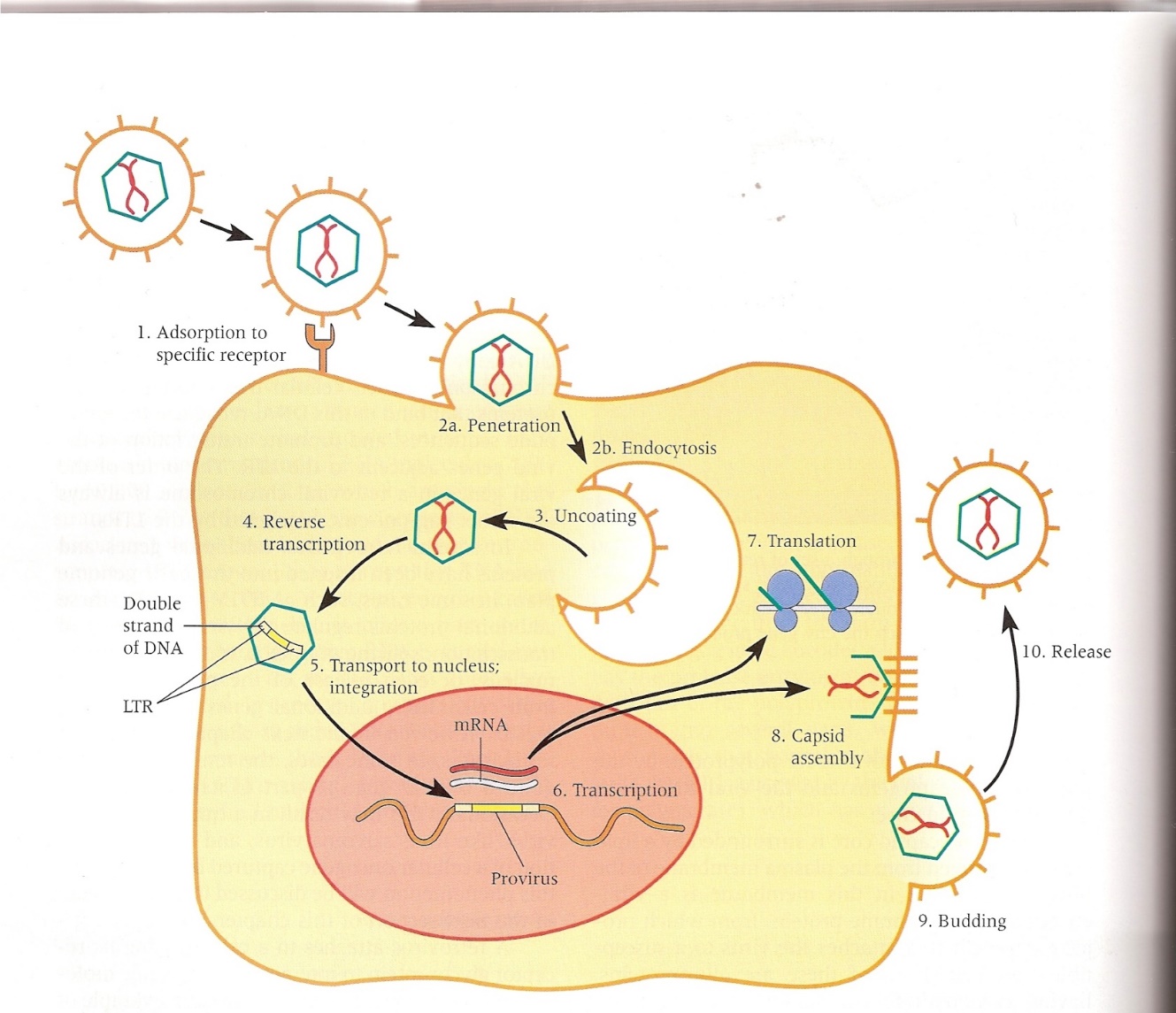 From “Viruses” by A. J. Levine,
W.H. Freeman and Co.
The retroviral life cycle
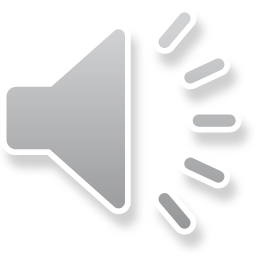 Summary
Infectious agents cause several types of cancer in humans

Liver flukes cause bile duct cancer in South East Asia

Helicobacter pylori causes gastric cancer  

HPV causes many types of cancer including cervical cancer

HPV E7 inactivates the Rb tumour suppressor protein

HPV E6 inactivates the p53 tumour suppressor protein

Retroviruses also cause cancer in humans


	Further reading:     	The Biology of Cancer (2nd Edition)
				Robert  A. Weinberg 
				Chapter 14
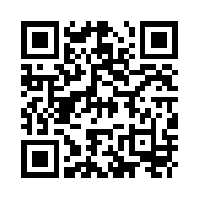 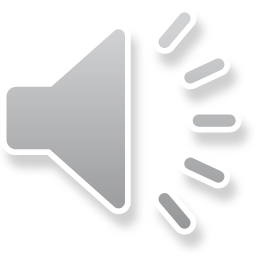